Anesthesia for Patients with Kidney Disease
R1 ธนากร สุคนธ์พานิช
อ.ณัฐธพงษ์ ภูวโชติโรจโภคิน
Outlines
Introduction
Renal Physiology
Nephron
Each kidney is made up of approximately 1 million functional units called nephrons
Consists of a tortuous tubule with at least six specialized segments
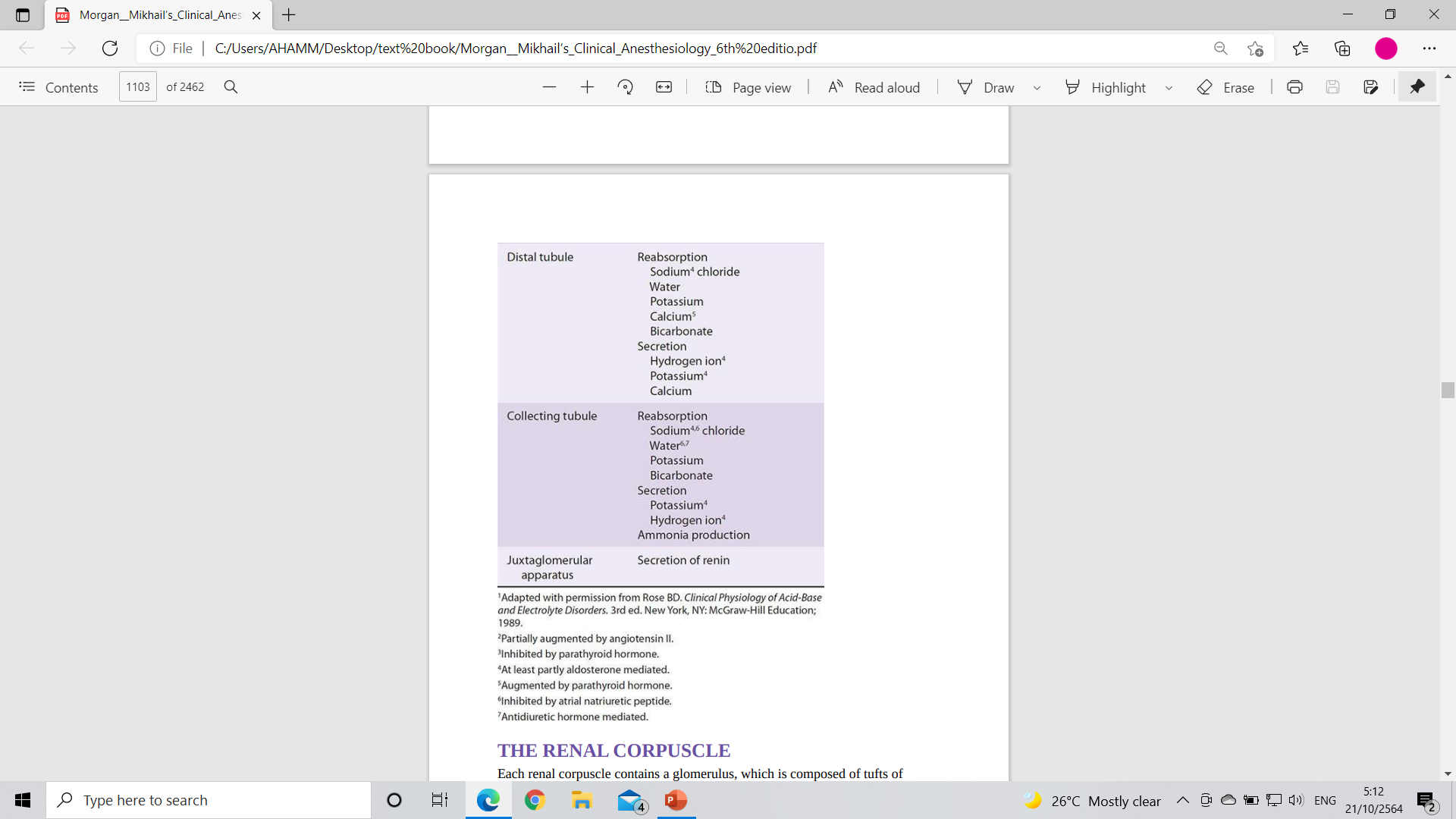 KIDNEY BLOOD FLOW & GLOMERULAR FILTRATION
Clearance
Frequently used in measurements of RBF and the glomerular filtration rate (GFR)
The volume of blood that is completely cleared of that substance per unit of time
Renal blood flow
Renal plasma flow (RPF) is commonly measured by p-aminohippurate (PAH) clearance
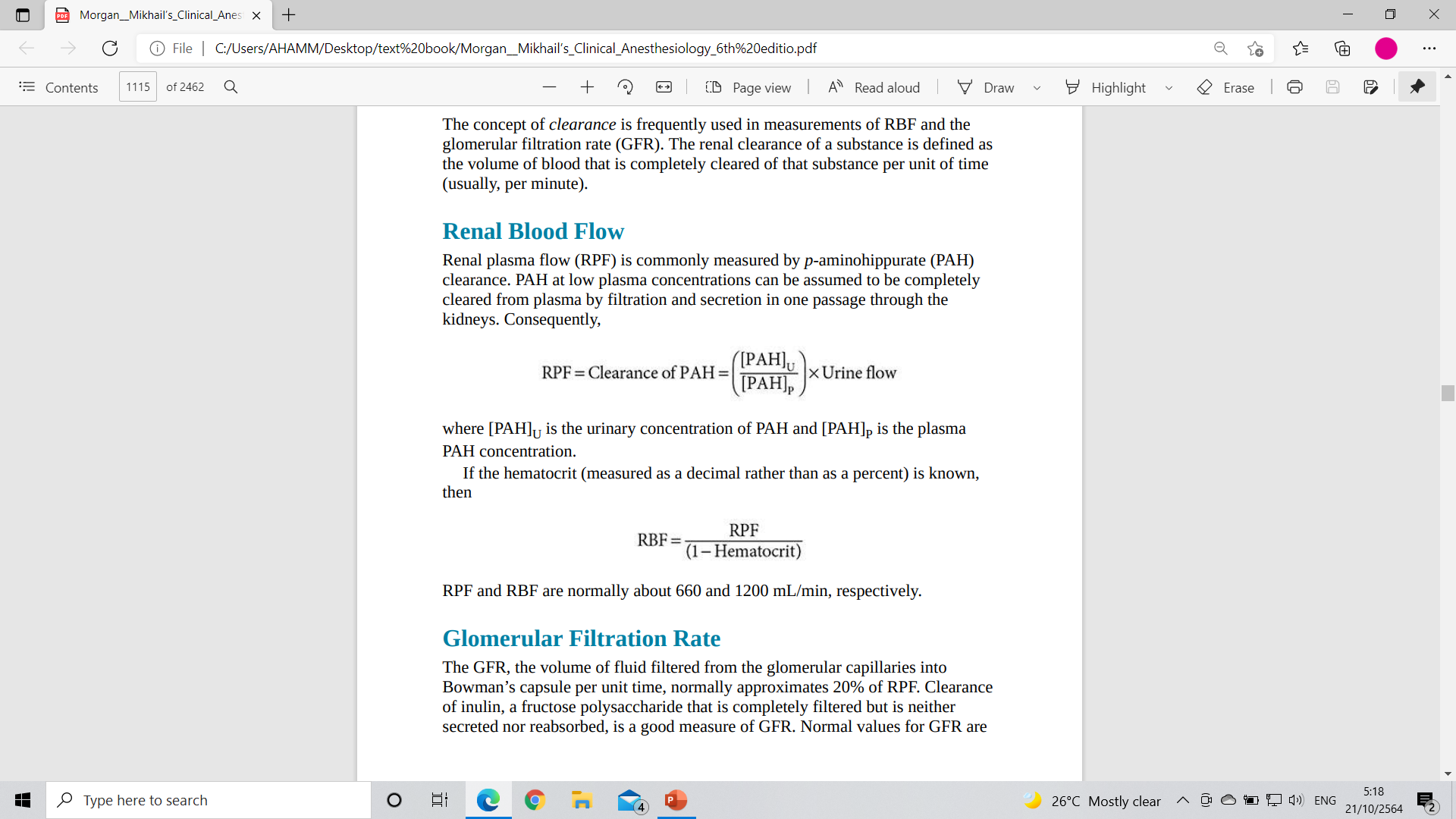 KIDNEY BLOOD FLOW & GLOMERULAR FILTRATION
If Hct is known




Glomerular filtration rate
Volume of fluid filtered from the glomerular capillaries into Bowman’s capsule per unit time
Approximately 120 ± 25 mL/min in men and 95 ± 20 mL/min in women
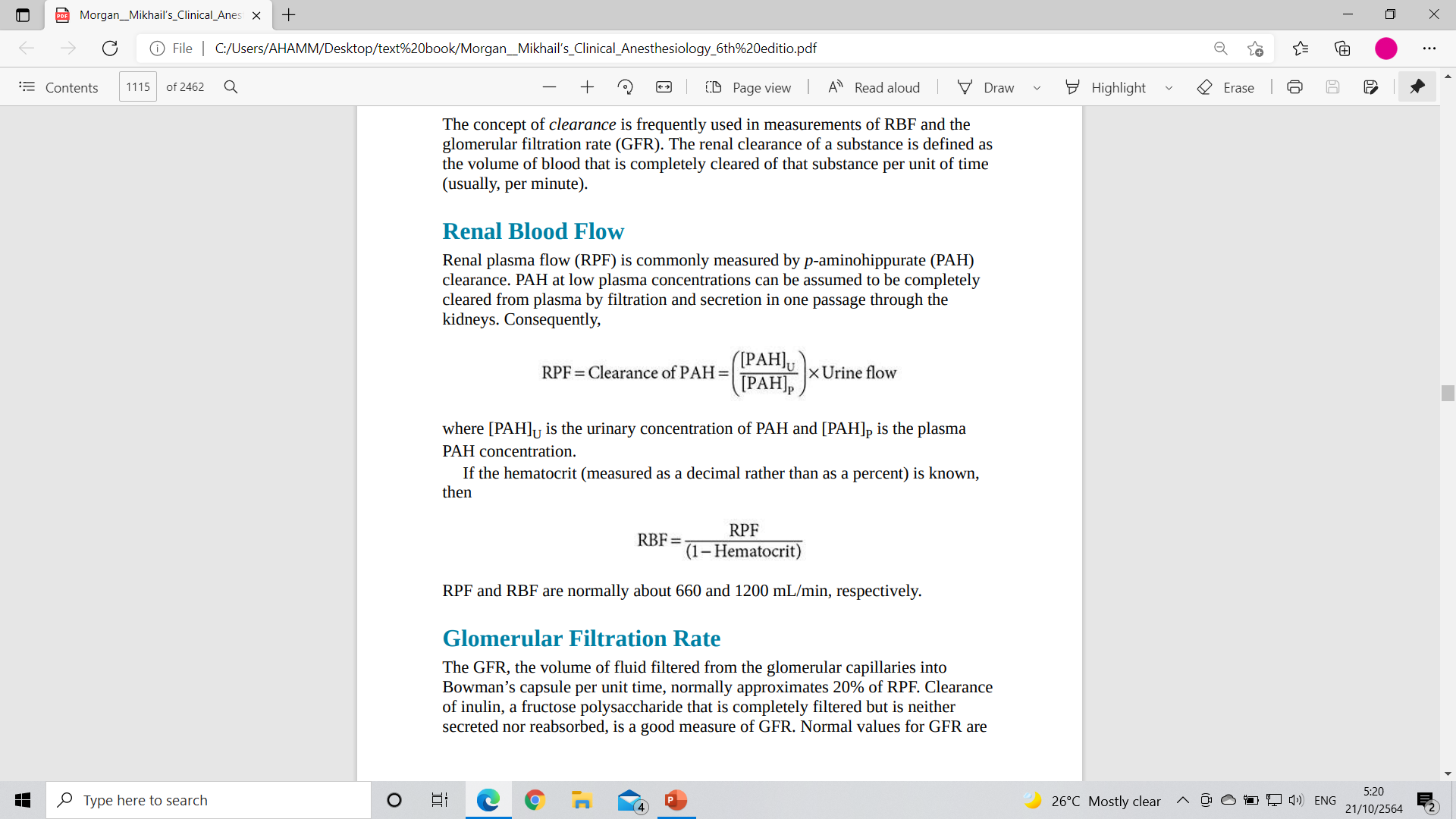 KIDNEY BLOOD FLOW & GLOMERULAR FILTRATION
Creatinine
Product of phosphocreatine breakdown in muscle
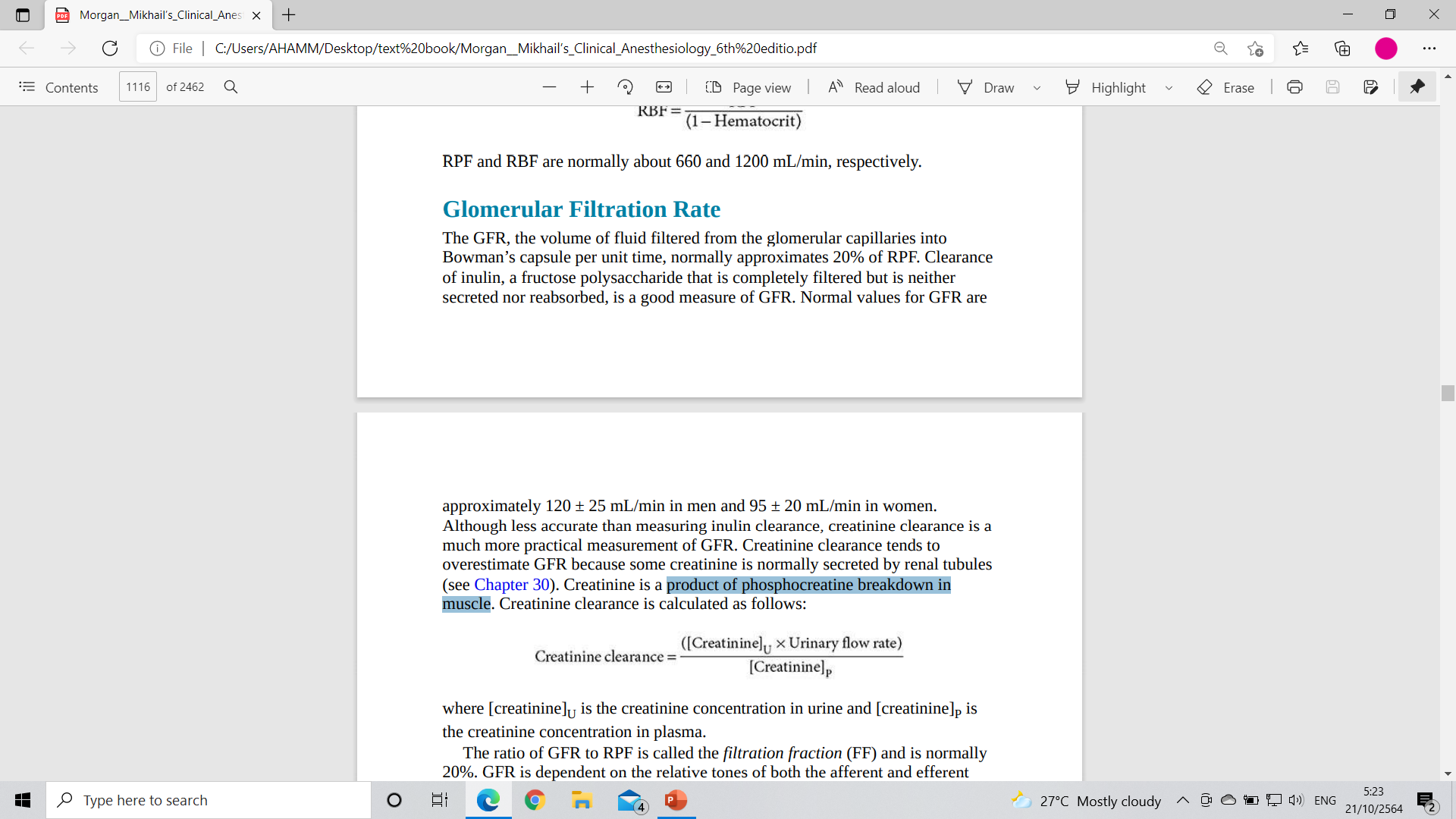 Effects of Anesthesia & Surgery on Renal Function
Acute kidney injury (AKI) is a common and underappreciated perioperative problem
Patients may develop AKI and kidney failure secondary to intrinsic kidney disease
Indirect Anesthetic Effect
Cardiovascular
Most inhalation and intravenous anesthetics produce concentration-dependent decreases in systemic blood pressure
Decreases in blood pressure below the limits of autoregulation reduce RBF, GFR, urinary flow, and sodium excretion
Adverse impact on renal function can be reversed by administration of pressor agents and intravenous fluids
Indirect Anesthetic Effect
Neurological
Increased sympathetic tone commonly occurs in the perioperative period
Anxiety
Pain 
Light anesthesia 
Surgical stimulation
Increases renal vascular resistance
Reducing RBF, GFR, and urine output
Direct Anesthetic Effect
Volatile agents
Halothane, isoflurane, sevoflurane, and desflurane decrease renal vascular resistance
Compound A, a breakdown product of sevoflurane, causes acute kidney injury
Intravenous Agents 
Opioids and propofol exhibit minor effects on the kidney when used alone
Ketamine minimally affects kidney function and may preserve kidney function during hemorrhagic hypovolemia
Agents with α-adrenergic blocking activity may prevent catecholamine-induced redistribution of RBF
Direct Anesthetic Effect
Intravenous agents
NSAIDs such as ketorolac prevents renal production of vasodilatory prostaglandins in patients with high levels of angiotensin II and norepinephrine
Other drugs
radiocontrast agents
DIRECT SURGICAL EFFECTS
Pneumoperitoneum produced during laparoscopy creates an abdominal compartment syndrome–like state
Cardiopulmonary bypass
Cross-clamping of the aorta
Dissection near the renal arteries
The potential effects of neurosurgical procedures on ADH physiology
Patients with Kidney Disease
Evaluating Kidney Function
Glomerular dysfunction, tubular dysfunction, or urinary tract obstruction
Glomerular filtration rate (GFR)
Creatinine clearance
Defining and staging the degree of kidney dysfunction
Acute Dialysis Quality Initiative Risk
Injury, Failure, Loss
End-Stage (RIFLE) criteria
Acute Kidney Injury Network (AKIN) staging system
Kidney Disease Improving Global Outcomes (KDIGO)
Evaluating Kidney Function
Diagnosis of AKI
Increase of serum creatinine of 0.3 mg/dL or more within 48 h or a 1.5-fold
Urine output
Plasma and urine biomarkers associated with AKI
Blood Urea Nitrogen
Directly related to protein catabolism 
Related to glomerular filtration
Not a reliable indicator of the GFR
Normal BUN concentration is 10 to 20 mg/dL
Greater than 50 mg/dL are generally associated with impaired kidney function
Serum Creatinine
Daily creatinine production related to muscle mass (constant)
20 to 25 mg/kg in men
15 to 20 mg/kg in women
Inversely related to glomerular filtration
Generally reliable indices of GFR
Normal serum creatinine concentration
0.8 to 1.3 mg/dL in men
0.6 to 1 mg/dL in women
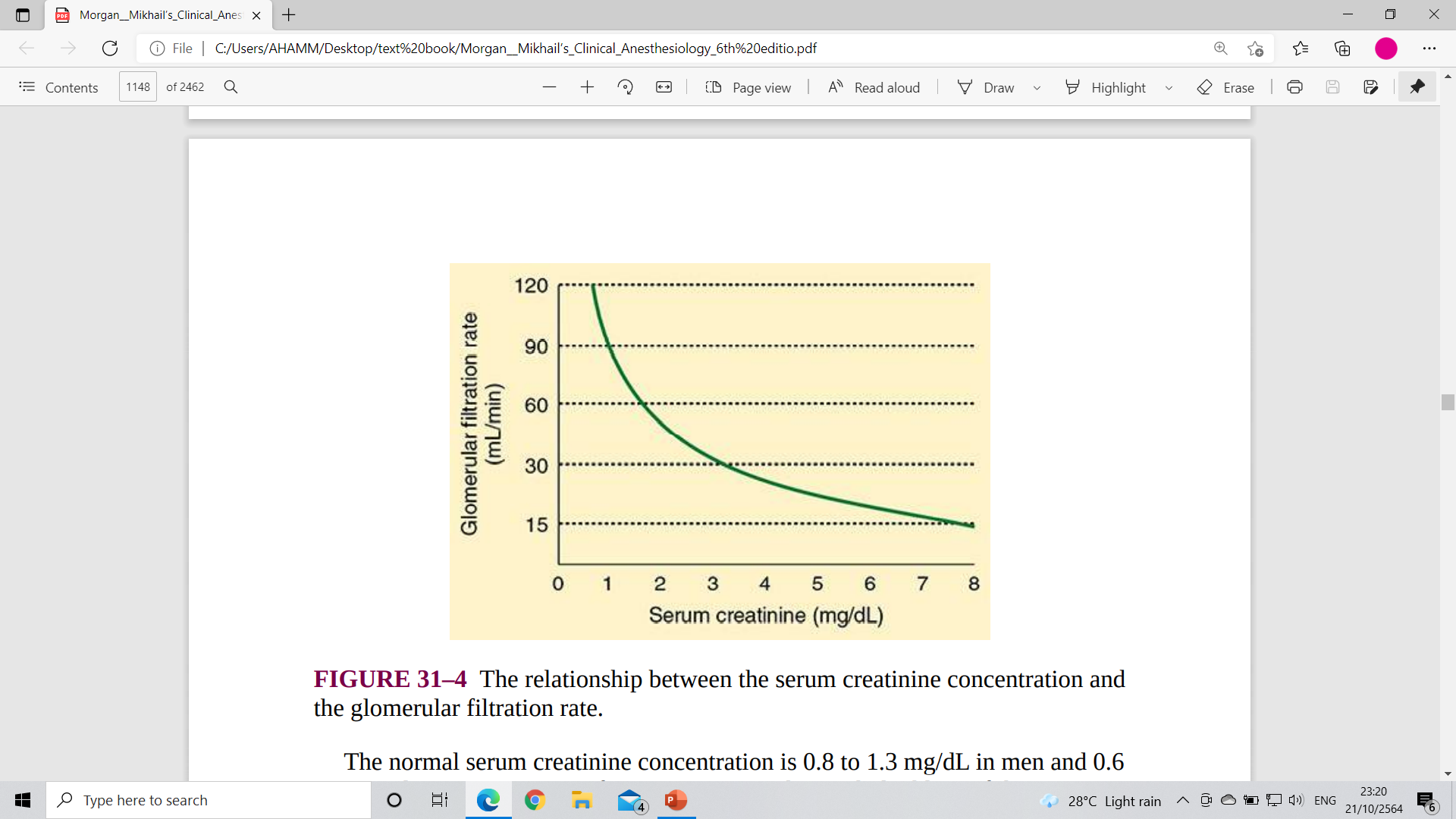 Serum Creatinine
Using age and lean body weight (in kilograms)



Serum creatinine concentration requires 48 to 72 h to equilibrate at a new level following acute changes in GFR
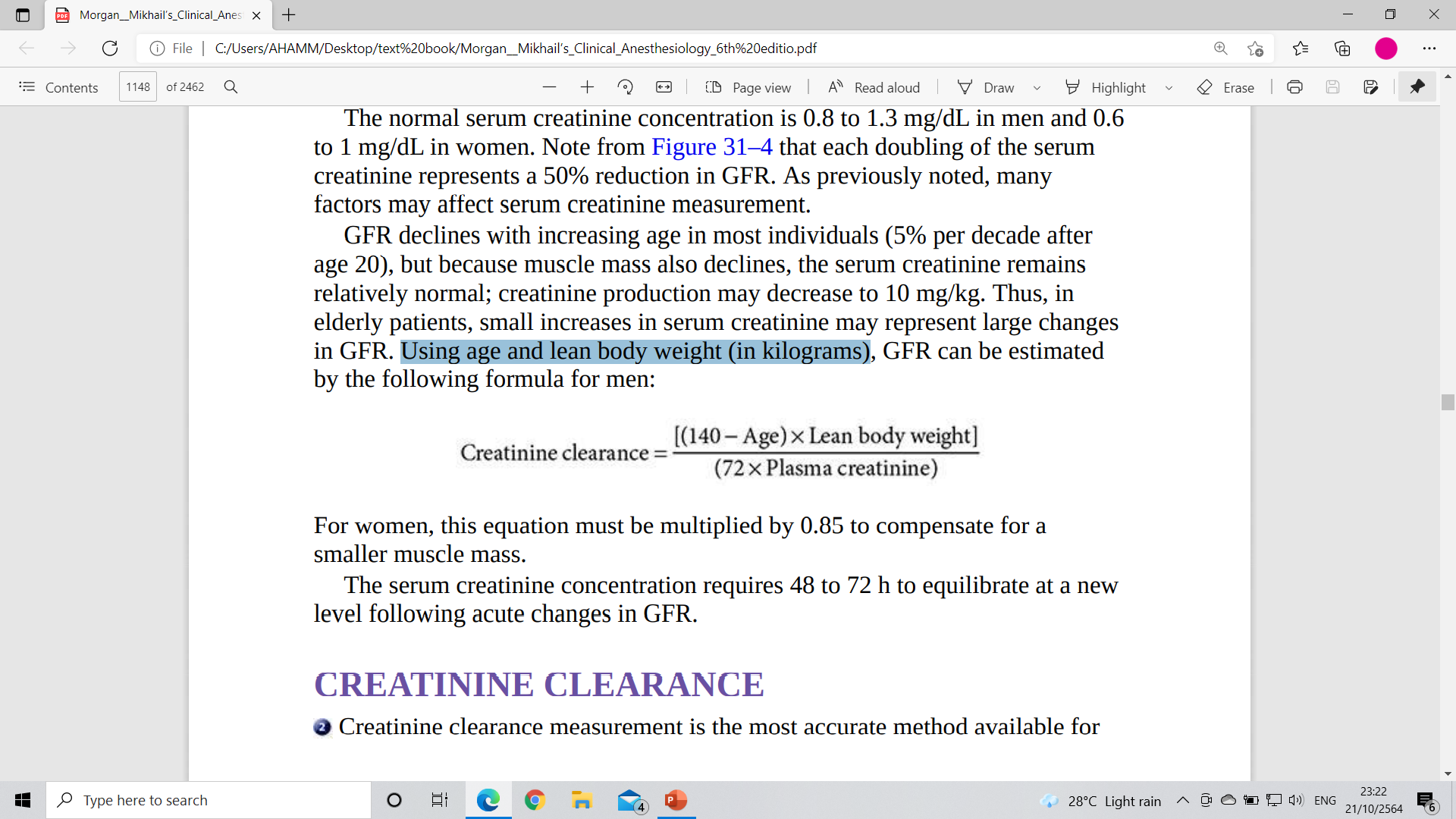 Creatinine Clearance
The most accurate method available for clinically assessing overall kidney function
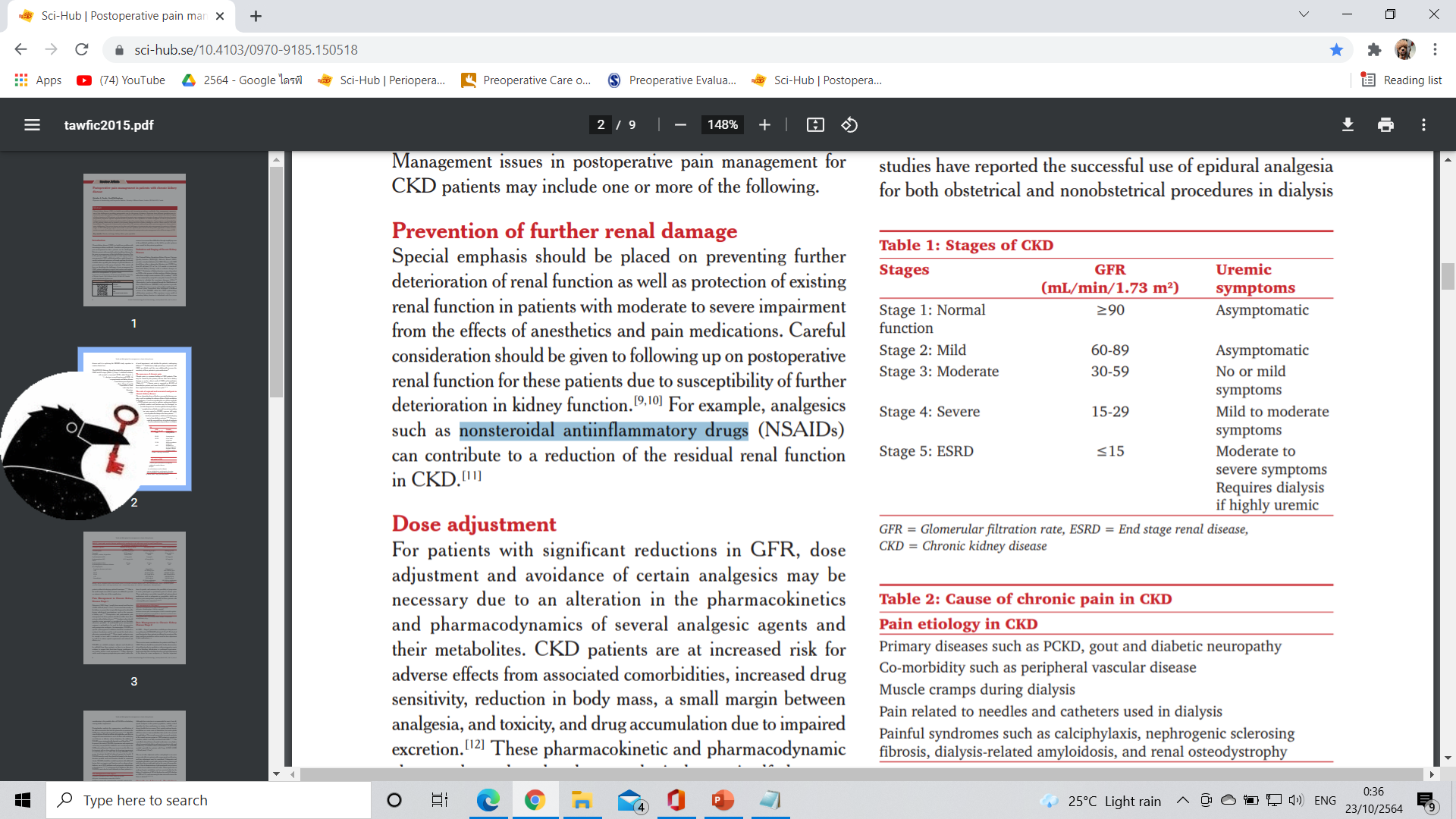 Altered Kidney Function & the Effects of Anesthetic Agents
Most drugs are at least partly dependent on renal excretion for elimination
The presence of kidney impairment
Dosage modifications may be required
Systemic effects of AKI can potentiate the pharmacological actions 
Decreased protein binding of the drug
Greater brain penetration due to some breach of the blood brain barrier
Synergistic effect with the toxins retained in kidney failure
Intravenous Agents
Propofol & Etomidate
Pharmacokinetics of both propofol and etomidate are minimally affected by impaired kidney function
Decreased protein binding of etomidate in patients with hypoalbuminemia may enhance its pharmacological effects
Intravenous Agents
Barbiturates
Patients with kidney disease often increased sensitivity to barbiturates during induction
Pharmacokinetic profiles appear to be unchanged
Increase in free circulating barbiturate from decreased protein binding
Acidosis may also favor a more rapid entry of these agents into the brain by increasing the nonionized fraction of the drug
Intravenous Agents
Ketamine
Pharmacokinetics are minimally altered by kidney disease
Active hepatic metabolites are dependent on renal excretion and can potentially accumulate in kidney failure
Intravenous Agents
Benzodiazepine
Undergo hepatic metabolism and conjugation prior to elimination in urine
Increased benzodiazepine sensitivity may be seen in patients with hypoalbuminemia
Diazepam and midazolam should be administered cautiously because of a potential for the accumulation of active metabolites
Intravenous Agents
Opioids
Most opioids used in anesthetic practice are inactivated by the liver
Morphine
Meperidine
Fentanyl
Sufentanil
Alfentanil
Remifentanil pharmacokinetics are unaffected by kidney function due to rapid ester hydrolysis in blood
Morphine and meperidine significant accumulation of active metabolites
meperidine (normeperidine)
morphine (morphine-6-glucuronide)
Anticholinergic Agents
Atropine and glycopyrrolate can be used safely in patients with kidney impairment
Up to 50% of these drugs and their active metabolites are normally excreted in urine
Scopolamine is less dependent on renal excretion
Central nervous system effects can be enhanced by decreased kidney function
Inhalation Agents
Volatile agents
Ideal for patients with kidney disease
Ability to control blood pressure
Minimal direct effects on kidney blood flow
Avoid sevoflurane (with <2L/min of gas flow) for patients with kidney disease
Nitrous oxide
Some clinicians omit entirely or limit the use of nitrous oxide (or air) to maintain an FiO2 of 50% or greater in severely anemic patients with end-stage kidney disease
Muscle relaxant
Succinylcholine
Can be safely used in patients with kidney failure
Cisatracurium & Atracurium
Degraded by plasma ester hydrolysis and nonenzymatic Hofmann elimination
Drugs of choice for muscle relaxation in patients with kidney failure
Vecuronium & Rocuronium
Elimination of vecuronium is primarily hepatic, but up to 20% of the drug is eliminated in urine
Rocuronium primarily undergoes hepatic elimination, but prolongation in patients with severe kidney disease has been reported
Muscle relaxant
Curare (d-Tubocurarine) 
Dependent on both kidney and biliary excretion
40% to 60% of a dose of curare is normally excreted in urine
Increasingly prolonged effects in patients with decreased kidney function
Pancuronium
Metabolized by the liver into less active intermediates
Elimination half-life is still primarily dependent on renal excretion (60–80%)
Neuromuscular function should be closely monitored if these agents are used in patients with abnormal renal function
Reversal Agents
Renal excretion is the principal route of elimination
Edrophonium
Neostigmine
Pyridostigmine
Half-lives of these agents in patients with renal impairment are therefore prolonged
Sugammadex is rapidly and entirely eliminated in its unmetabolized form by the kidney
Sugammadex–muscle relaxant complex may persist for several days in the plasma of patients with decreased kidney function
Anesthesia for Patients with Kidney Failure
Preoperative Considerations
Acute Kidney Failure
Classified as prerenal, renal, and postrenal
Prerenal kidney failure results from an acute decrease in renal perfusion
Intrinsic kidney failure is usually due to underlying kidney disease, kidney ischemia, or nephrotoxins
Postrenal failure is the result of urinary collecting system obstruction or disruption
Kidney protection with adequate hydration and maintenance of renal blood flow is indicated for patients at high risk for kidney injury and kidney failure
Management priorities in patients with acute kidney failure
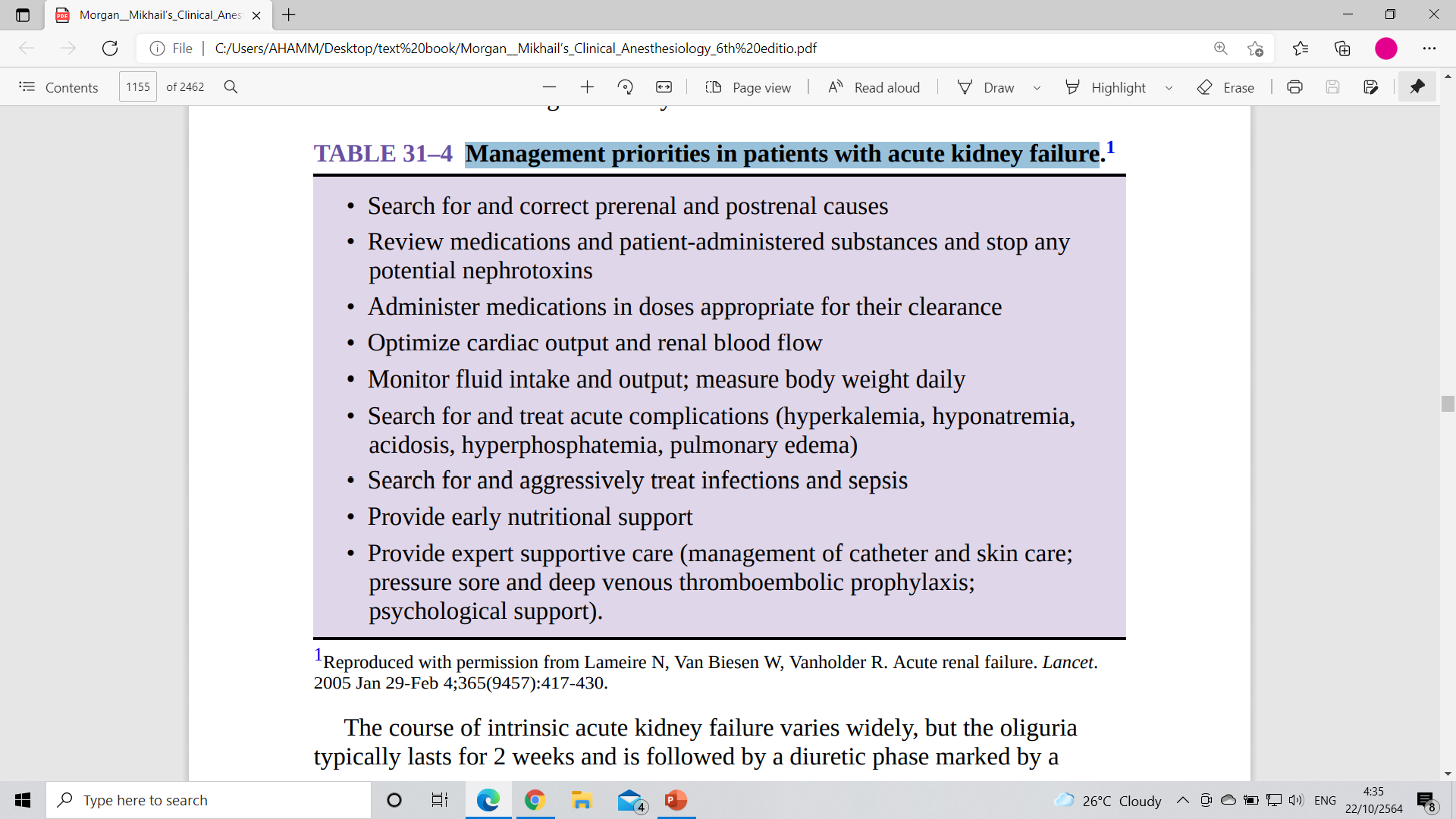 Preoperative Considerations
Chronic Kidney Disease
Most common causes of chronic kidney disease (CKD)
Hypertensive nephrosclerosis
Diabetic nephropathy
Chronic glomerulonephritis
Polycystic kidney disease
Patients with GFR less than 10 mL/min are dependent upon RRT for survival
Hemodialysis
Hemofiltration
Peritoneal dialysis
Complications of renal replacement therapy
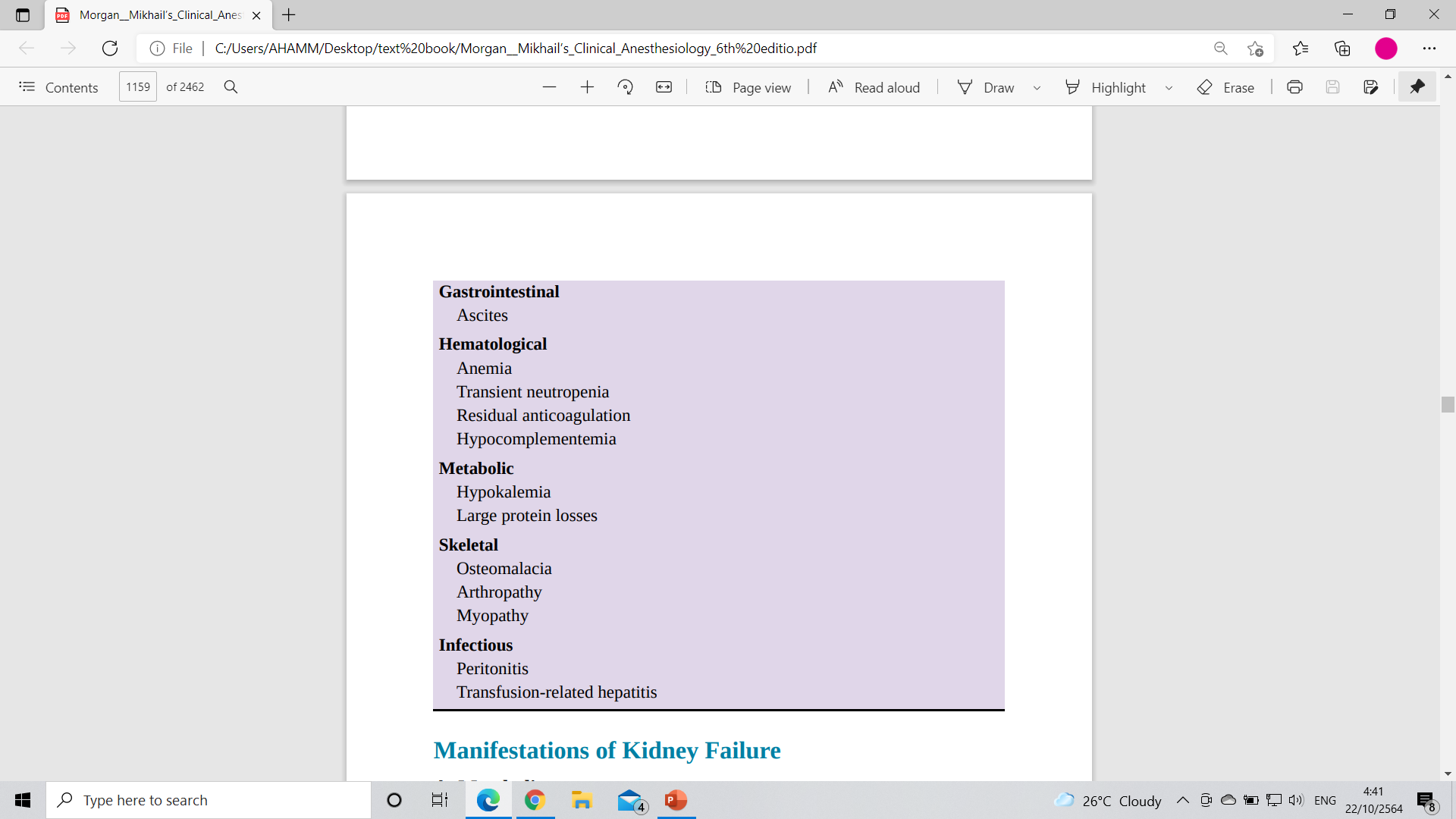 Preoperative Evaluation
Cardiovascular
Cardiac output increases
Hypertension
Left ventricular hypertrophy 
Extracellular fluid overload 
CKD patients prone to congestive heart failure and pulmonary edema
Arrhythmias, including conduction blocks, are common
Uremic pericarditis
Pericardial effusion
Hypovolemia may occur secondary to excessive fluid removal during dialysis
Valvular heart disease
Urine output
Preoperative Evaluation
Pulmonary 
Increased minute ventilation
Pulmonary edema
Gastrointestinal
Anorexia, nausea, vomiting, and ileus
Delayed gastric emptying
Endocrine
Abnormal glucose tolerance is common in CKD
Secondary hyperparathyroidism
Neurological
Asterixis, lethargy, confusion, seizures, and coma
Preoperative Evaluation
Metabolic
Hyperkalemia, hyperphosphatemia, hypocalcemia, hypermagnesemia, hyperuricemia, and hypoalbuminemia
Water and sodium retention can result in worsening hyponatremia and extracellular fluid overload
Rapidly lose tissue protein and readily develop hypoalbuminemia
Hematologic
Anemia is nearly always present when the creatinine clearance is below 30 mL/min
Impaired platelet and white cell function 
Residual anticoagulant effects from heparin
Preoperative Evaluation
Kidney failure is frequently associated with trauma or perioperative medical or surgical complications
Optimal perioperative management is dependent upon RRT
Continuous renal replacement therapy (CRRT) is often used when patients are too hemodynamically unstable
Preoperative dialysis on the day of surgery or on the previous day is typical
Preoperative Evaluation
Investigation
CBC 
Bleeding time and coagulation studies
BUN, and creatinine measurements
Serum electrolytes
Chest radiograph
ECG
Preoperative Preparation
Premedication
Intraoperative Considerations
Monitoring
Standard monitoring
General medical condition and the planned operative procedure dictate monitoring requirements
Blood pressure should not be measured by a cuff on an arm with an arteriovenous fistula
Continuous invasive or noninvasive blood pressure monitoring may be indicated in patients with poorly controlled hypertension
Intraoperative Considerations
Induction
Patients with nausea, vomiting, or gastrointestinal bleeding should undergo rapid-sequence induction
Dose of the induction agent should be reduced
Critically ill patients
Patients undergo hemodialysis and remain relative hypovolemic
Opioid, β-blocker or lidocaine may be use to blunt hypertensive response to intubation
Propofol– lidocaine induction without a relaxant may be considered for intubation in patients with hyperkalemia
Intraoperative Management
Choice of Anesthesia
Regional Anesthesia
Epidural and spinal anesthesia
Reduce systemic and renal vascular sympathetic tone
Reduces arterial blood pressure and cardiac output
Intraoperative neuraxial blockade and demonstrated a 30% reduction in the odds of postoperative mortality
Better postoperative analgesia and a reduction in other complications
Manage hypotension with vasopressors rather than fluid boluses
Choice of Anesthesia
General Anesthesia
Limits mobility of patients
Limits aspiration
Longer duration
Stable hemodynamics
Rapid onset and reliability
No postoperative analgesia
POCD
General Anesthesia
Induction
rapid-sequence induction
Propofol, 1 to 2 mg/kg
Etomidate, 0.2 to 0.4 mg/kg
Opioid, β-blocker (esmolol), or lidocaine may be used to blunt the hypertensive response
Succinylcholine, 1.5 mg/kg
Rocuronium (1 mg/kg)
Vecuronium (0.1 mg/kg)
Cisatracurium (0.15 mg/kg)
Propofol– lidocaine induction without a relaxant may be considered in hyperkalemia
Anesthesia Maintenance
Control hypertension with minimal deleterious effect on cardiac output
Meperidine should be avoided because of accumulation of its metabolite normeperidine
Morphine may be used
Controlled ventilation should be considered
Anesthesia Maintenance
All anesthetic maintenance agents are acceptable
Deterioration in kidney function may result from
Operative procedure
Anesthetic
Positive-pressure ventilation
Adequate intravenous fluids are given to maintain a normal blood pressure 
α-adrenergic vasopressors
Correct hypotension
Fluid Therapy
Require replacement of insensible fluid losses only
Balanced crystalloids such as Plasma-Lyte or lactated Ringer’s solution are preferable
Blood that is lost should generally be replaced with colloid or packed red blood cells
Hydroxyethyl starch has been associated with increased risk of AKI 
Intraoperative fluid therapy can be guided by noninvasive measurements of stroke volume and cardiac output
Postoperative Anesthetic Care
Post Anesthetic Care Unit
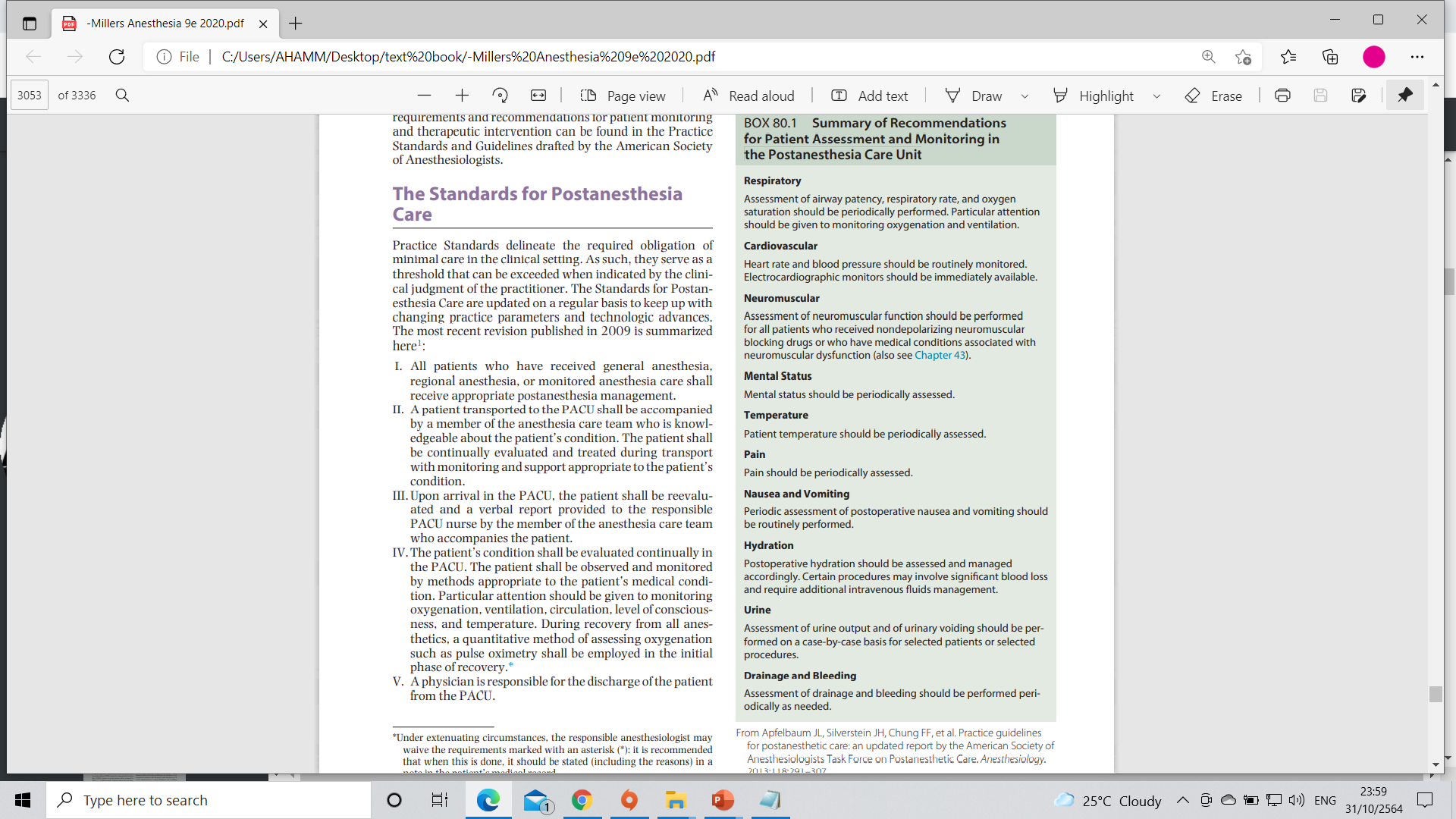 Fluid and Electrolyte Management
Serum urea, creatinine, and electrolyte levels
Daily urine output should be noted
Dialysis should be delayed until the risk of surgery-induced fluid shifts and hemorrhage has diminished
In hemodynamically unstable patients
 continuous renal replacement therapies (CRRT) may be used instead of hemodialysis
Challenges in Postoperative Pain Management in Chronic Kidney Disease
Prevention of further renal damage
Patients with moderate to severe impairment
Nonsteroidal anti-inflammatory drugs (NSAIDs)
Dose adjustment
Due to an alteration in the pharmacokinetics and pharmacodynamics
Drug accumulation due to impaired excretion
Role of regional and neuraxial analgesia in chronic kidney disease
Avoiding the adverse effects of both anesthetics and analgesics
Concerns regarding the use of these methods
Platelet number and function impairment
Use of anticoagulants during dialysis
Pain Management in Chronic Kidney Disease Stage 1
Postoperative and posttraumatic pain management should not differ from patients without kidney disease
Multimodal pain management regimen is preferably
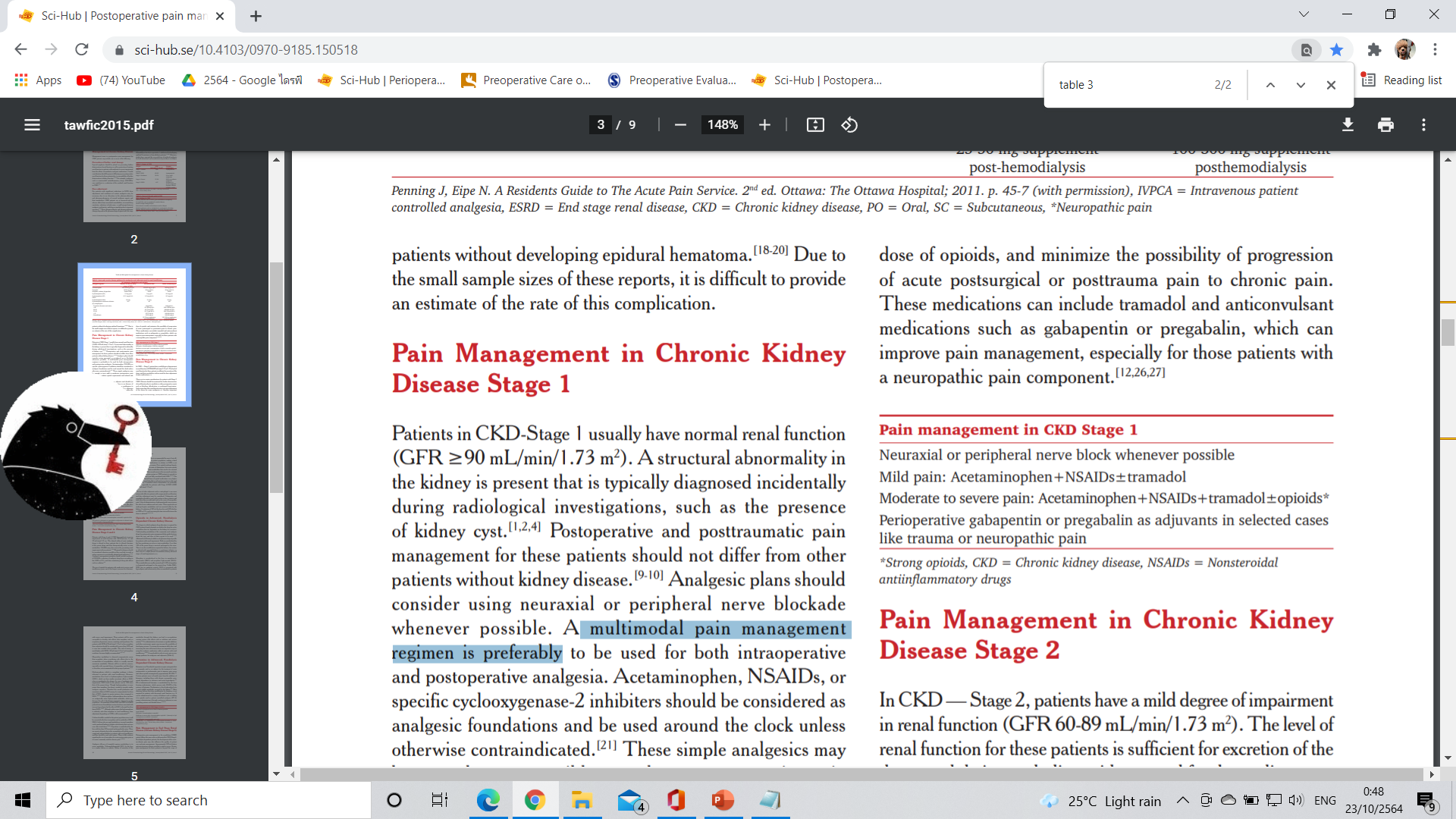 Pain Management in Chronic Kidney Disease Stage 2
No need for dose adjustment of pain medications
Two main considerations
Monitored for further deterioration of renal function
Effect of NSAIDs on the kidney causing further impairment
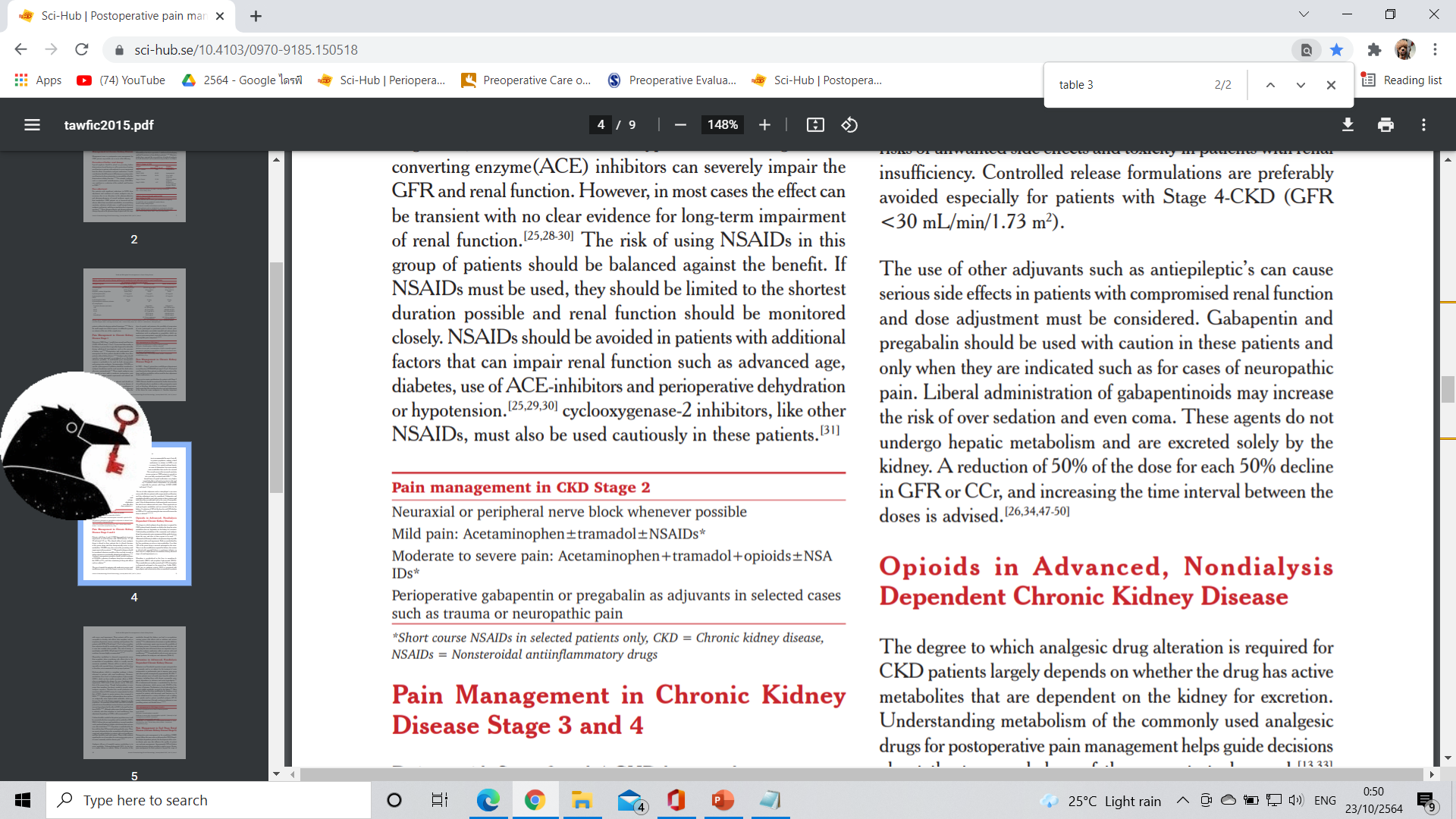 Pain Management in Chronic Kidney Disease Stage 3 and 4
Reduction of analgesic drug doses according to the GFR or CCr
Close monitoring of drug side effects such as sedation
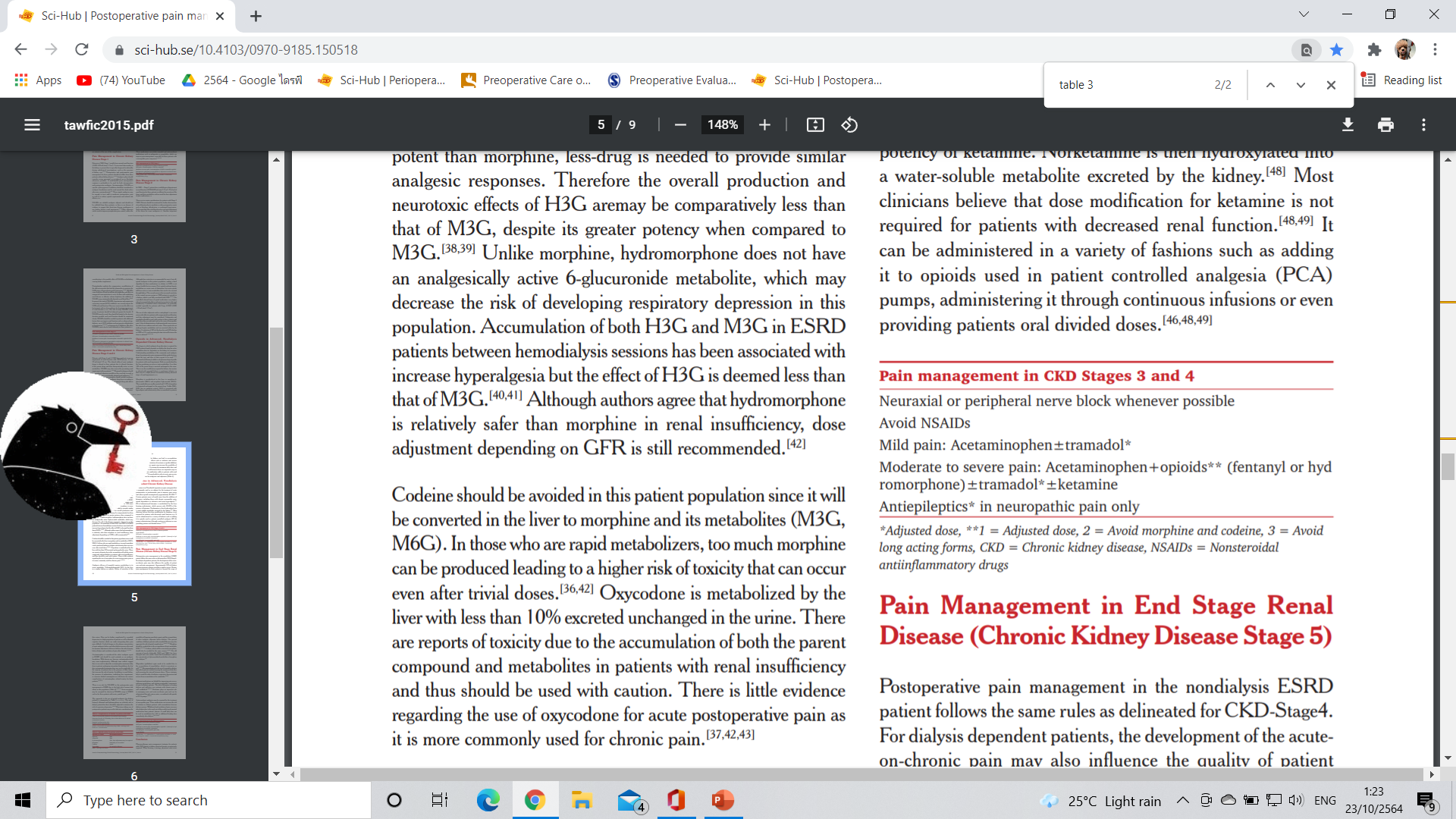 Pain Management in End Stage Renal Disease (Chronic Kidney Disease Stage 5)
Postoperative pain management in the non-dialysis ESRD patient follows the same rules as delineated for CKD-Stage4
In hemodialysis patients, adjustment of doses to balance the risk of toxicity before dialysis and escalation of pain after dialysis
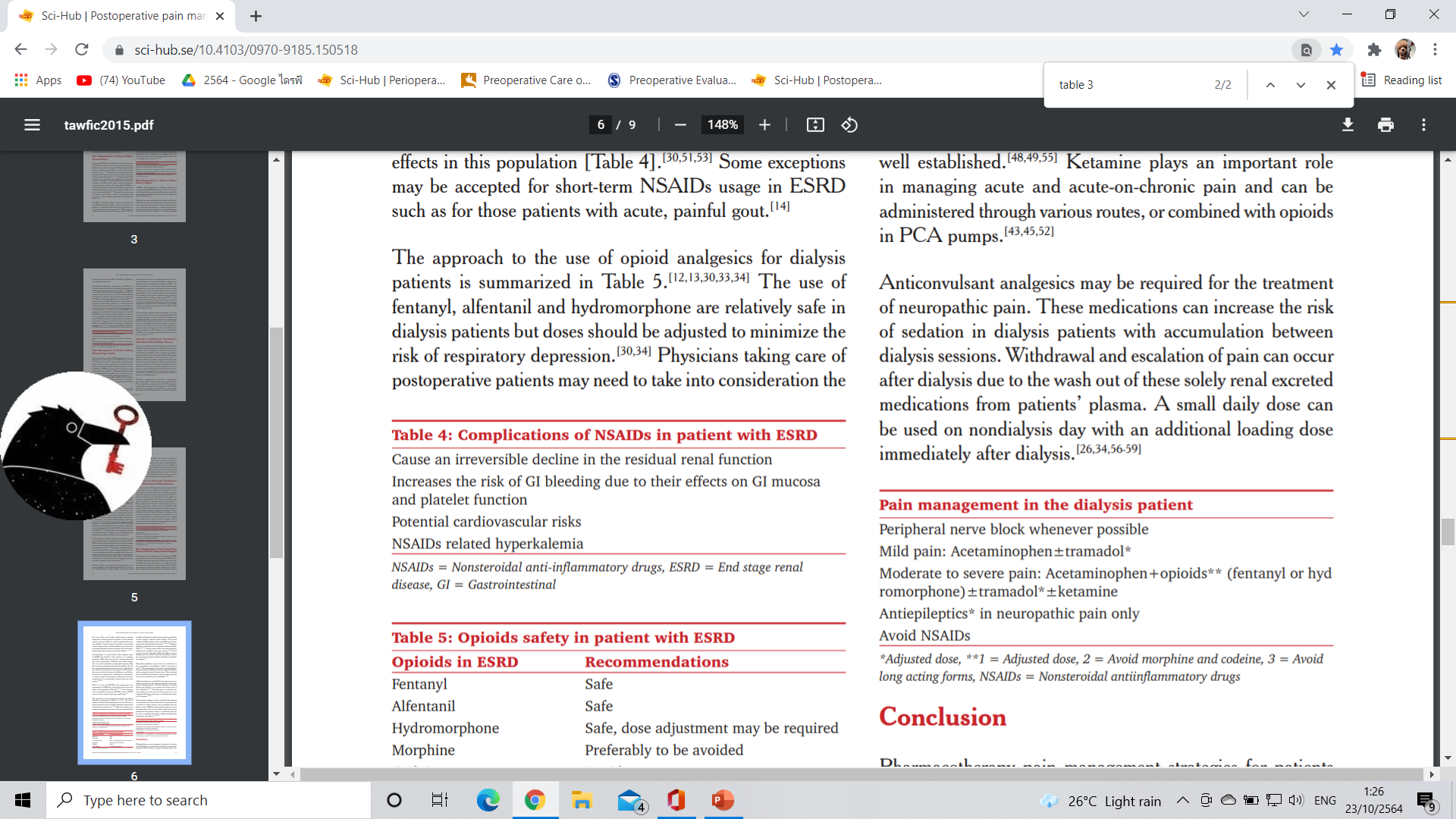 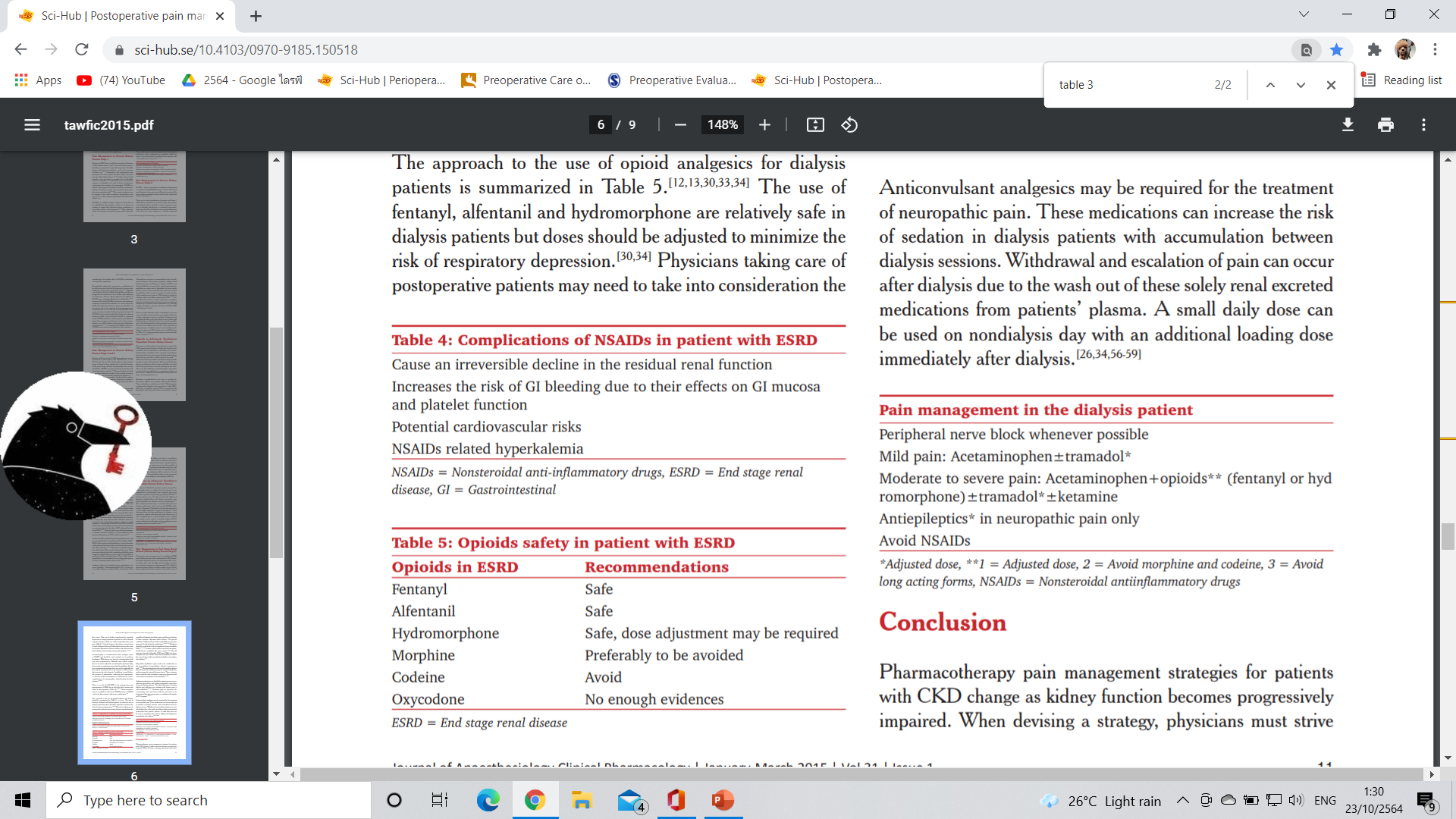 Thank you